আমাদের ফুল
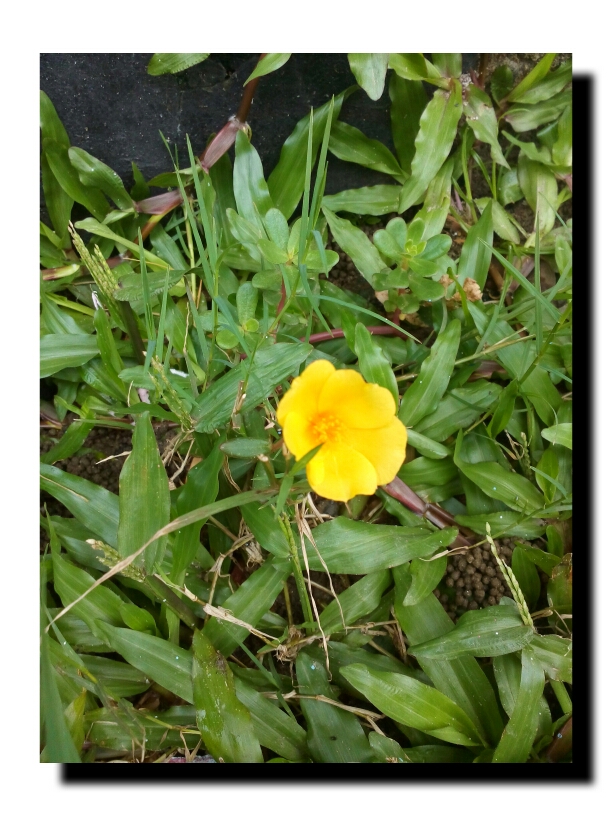 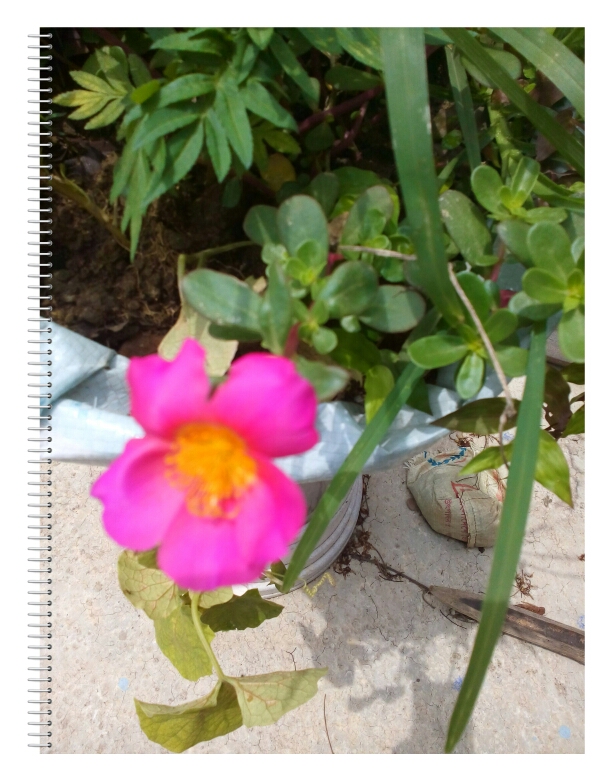 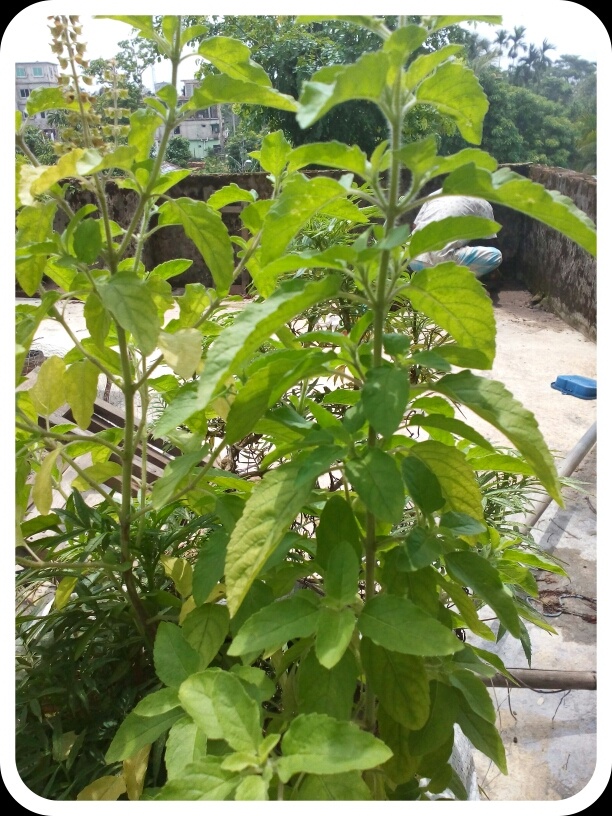 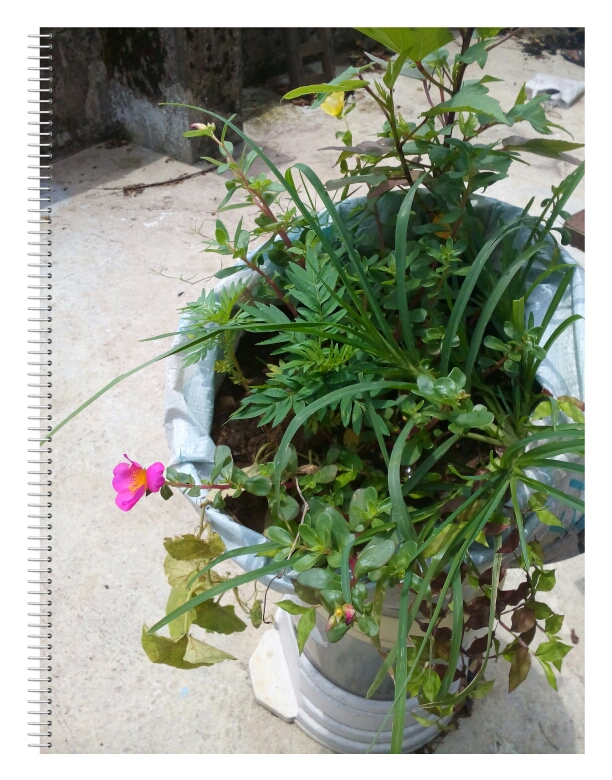 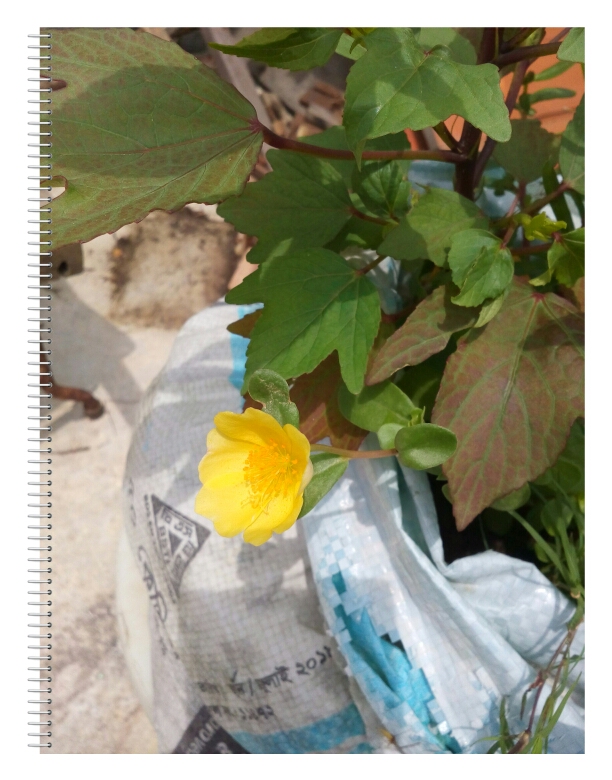 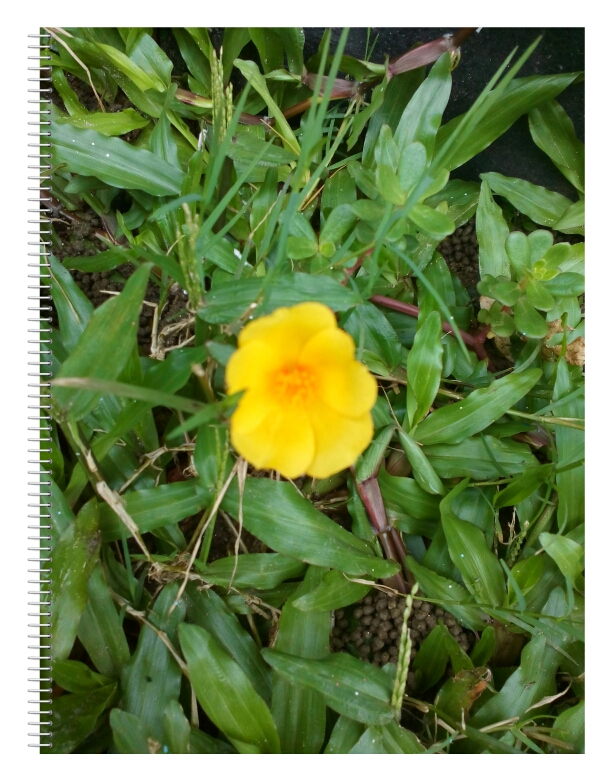 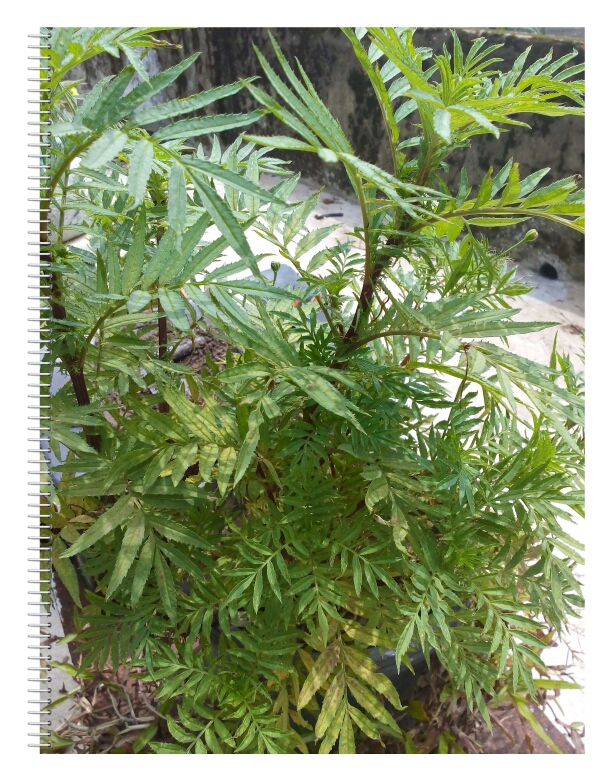 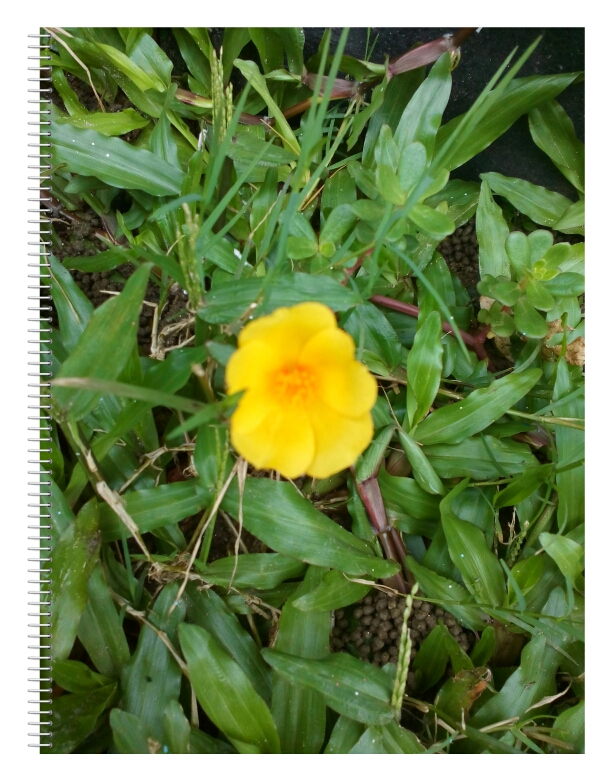 ধন্যবাদ
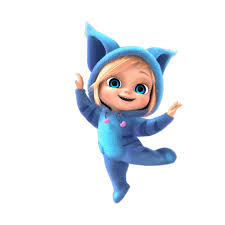 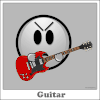